Викторина по произведениям известных писателей
Педагог-библиотекарь 
Соловьёва Оксана Александровна
Дед Мазай и зайцы
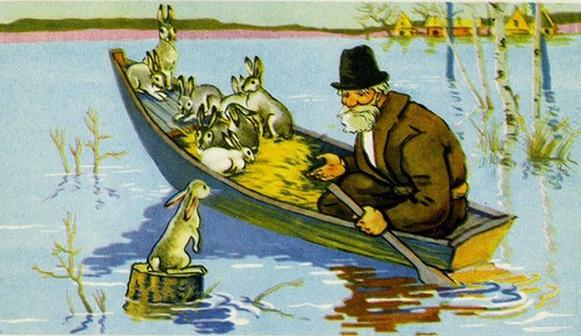 Сказка «О рыбаке и рыбке»
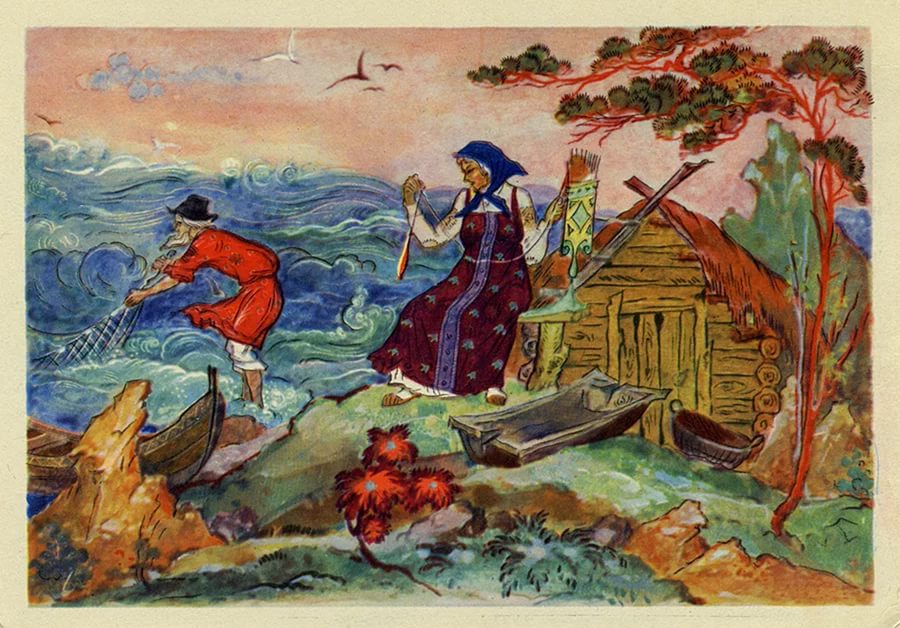 Красная шапочка
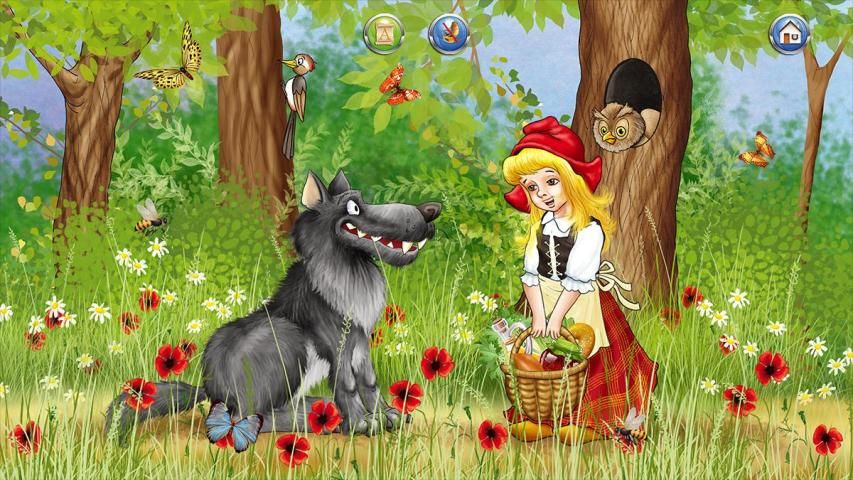 Маша и медведь
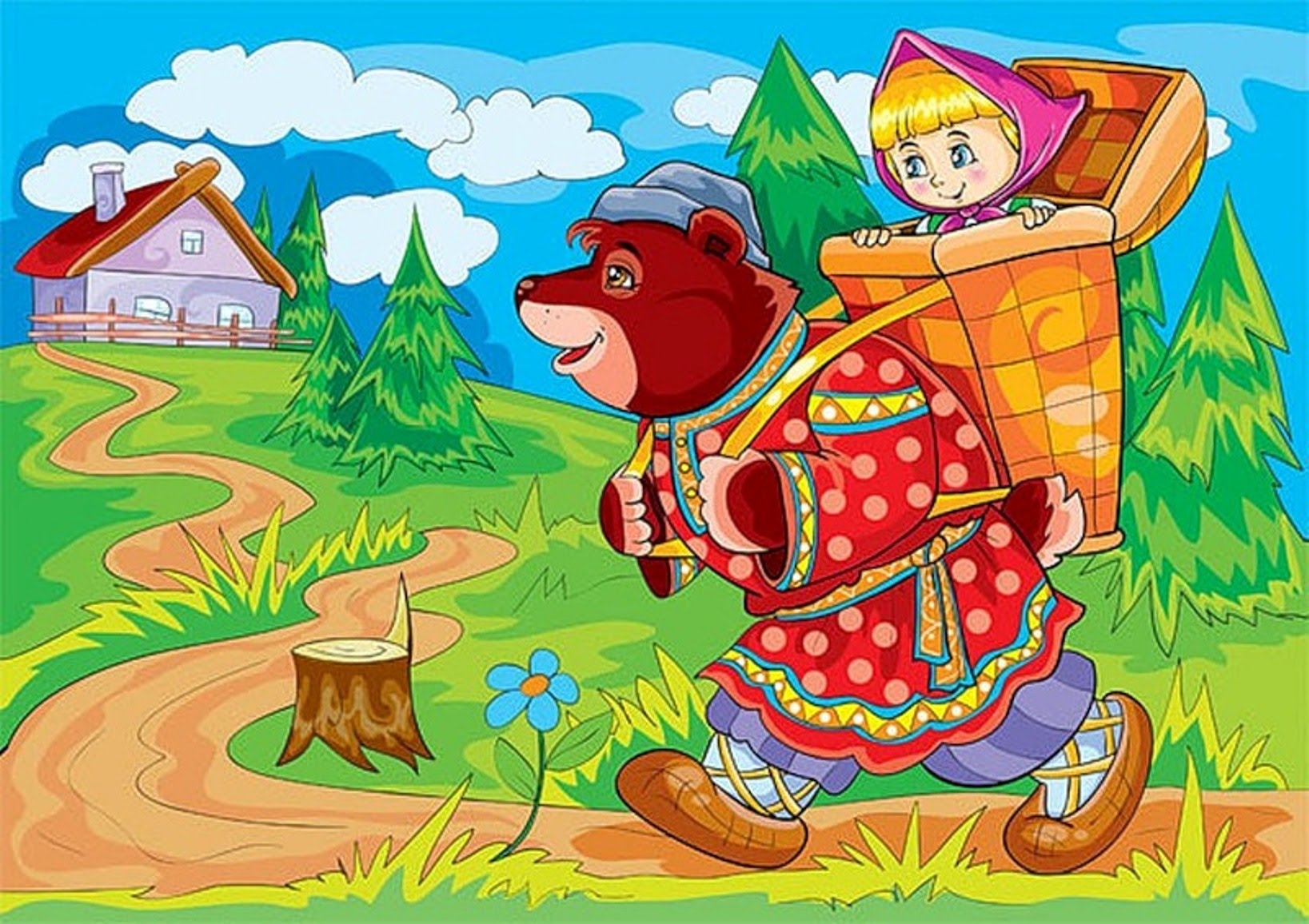 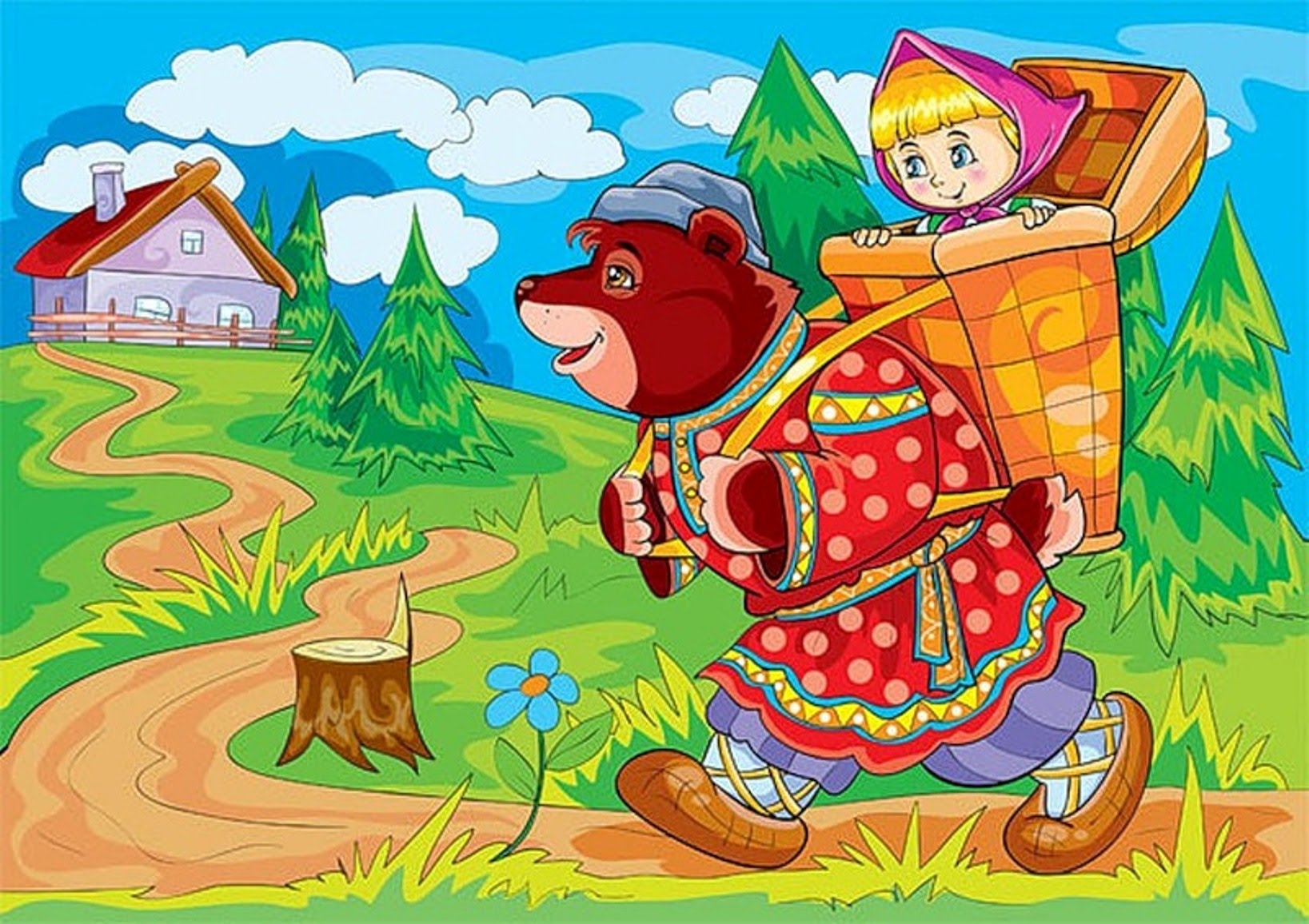 Муха - цокотуха
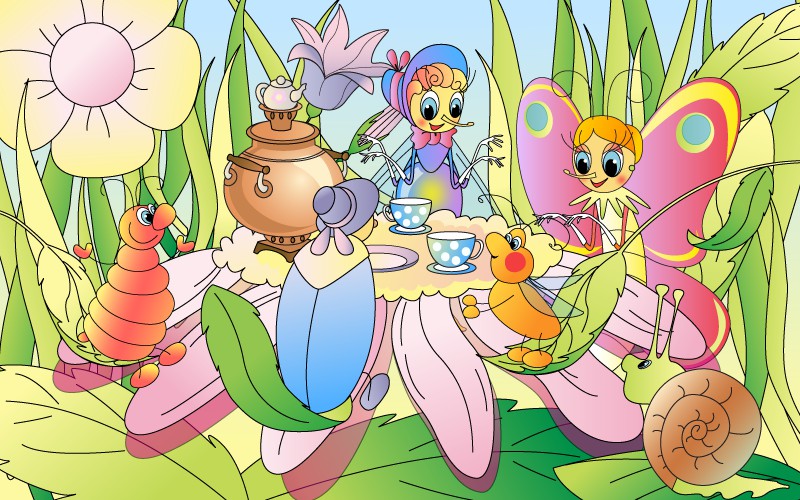 Краденное солнце
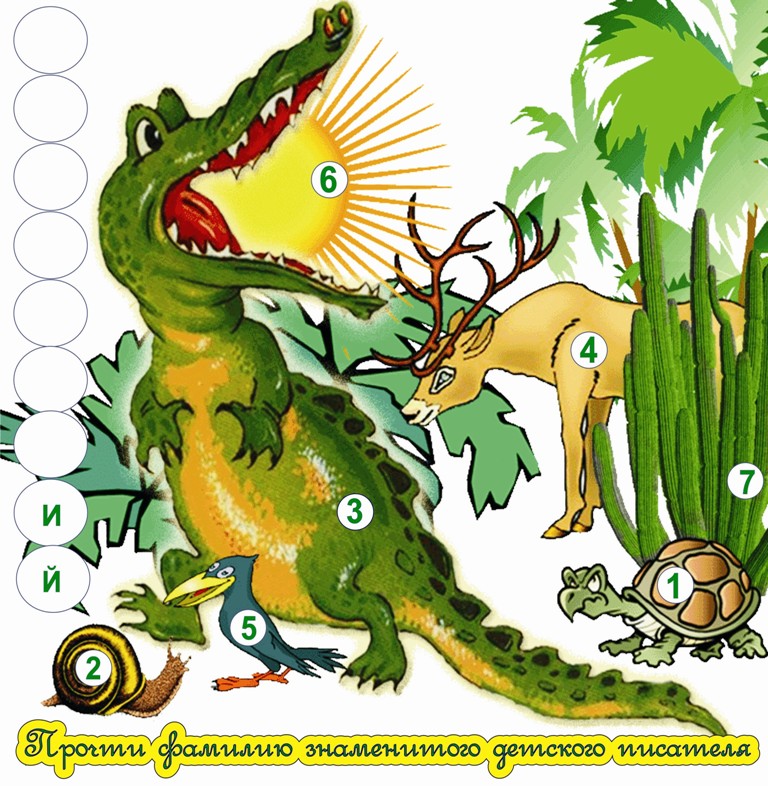 Федорино горе
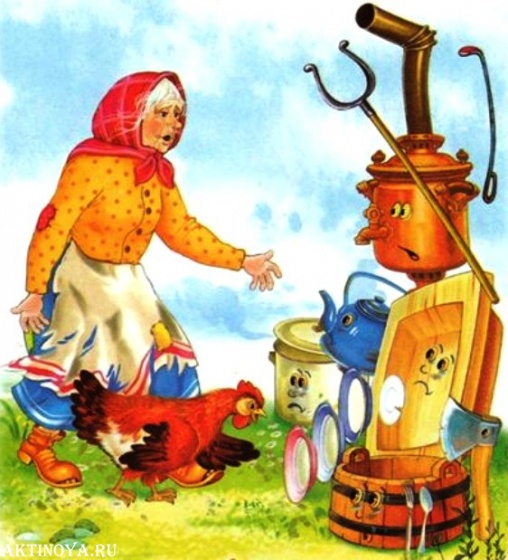 Конёк - горбунок
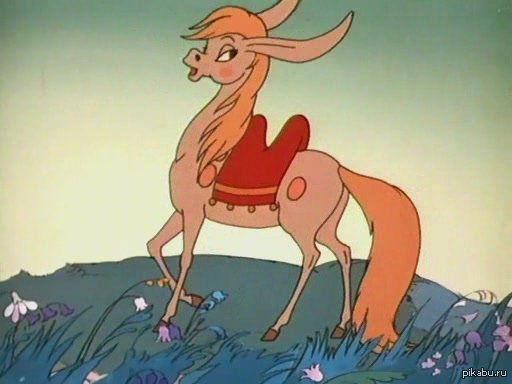 Аришка - трусишка
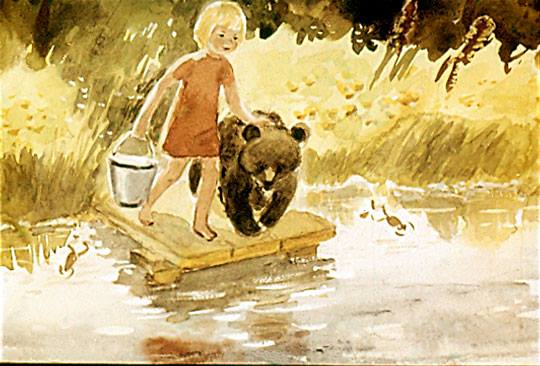 Золушка
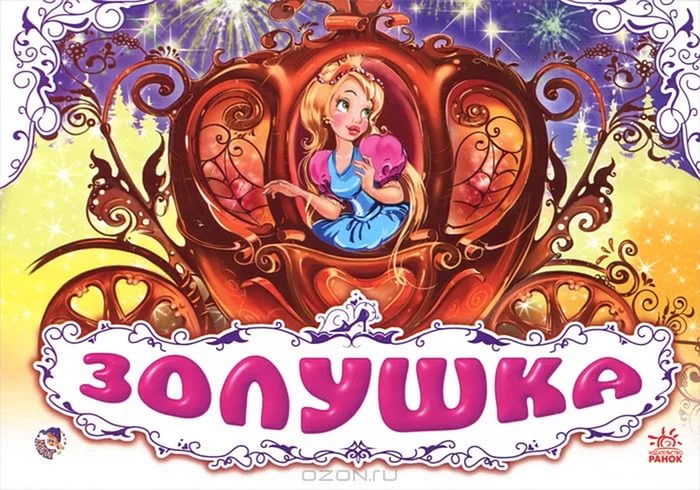 Цветик -семицветик
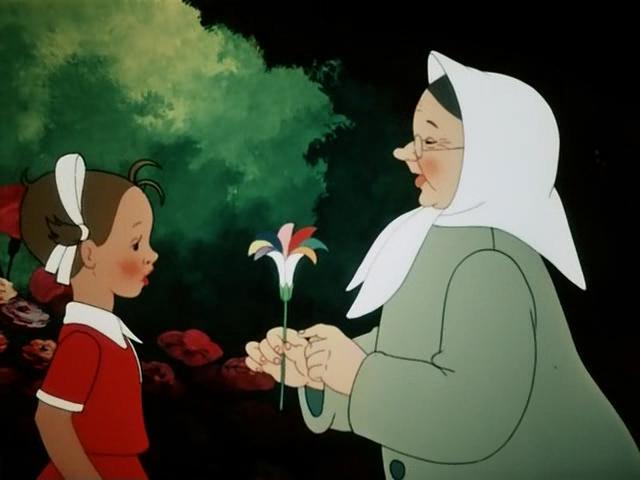 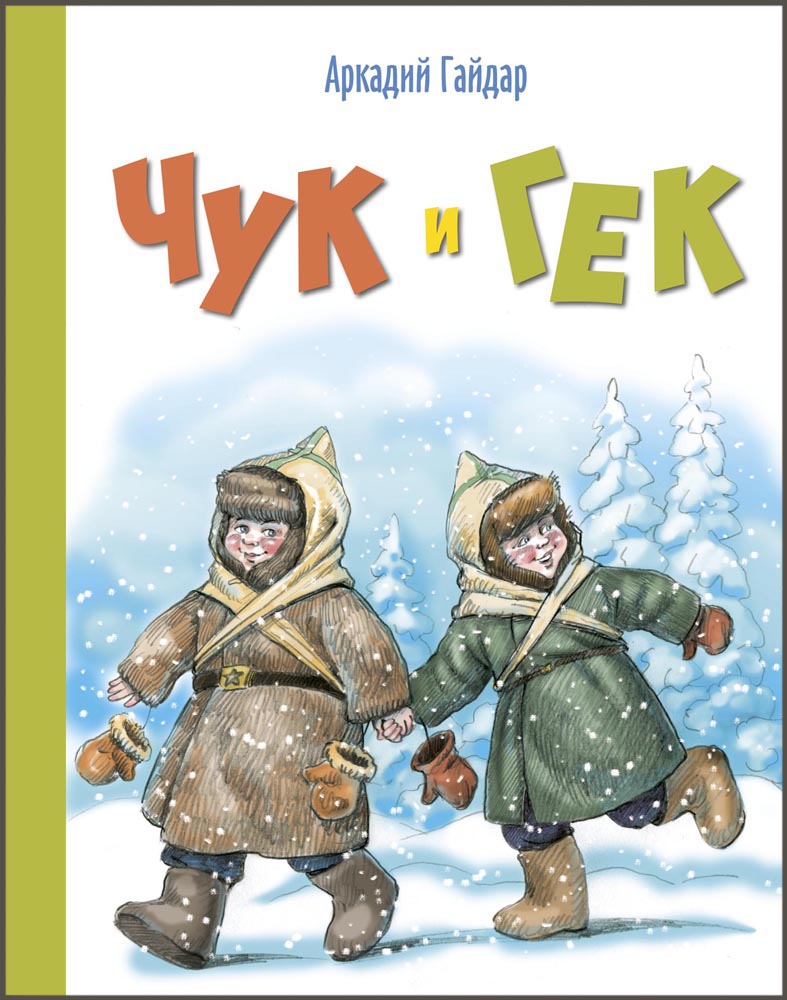 Чук и Гек
БУРАТИНО
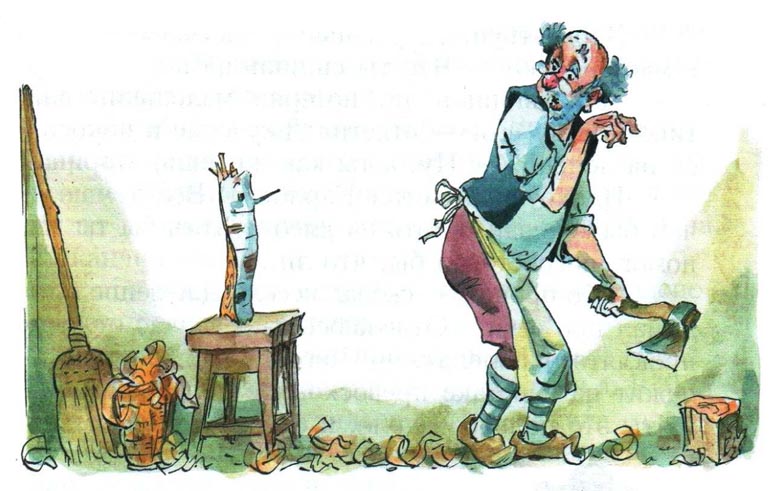 ЧИПОЛЛИНО
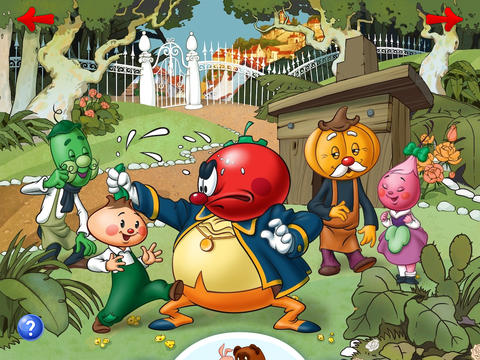 СПАСИБО ЗА ВНИМАНИЕ!